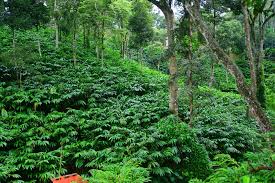 Environmental Impact Assessment of pesticide residues in cardamom cultivating area in Idukki district, Kerala
Ref No.KER-9_2017_83

Principal Investigator
Dr Bindumol G.P.
Executive Chemist
Ground Water Department, Kerala.
Particulars of the Project
Background facts
Domains of Environment

Sources of water pollution

Small cardamom cultivation -CHR

Idukki - water resources rich district
[Speaker Notes: Lithosphere, Hydrosphere, atmosphere & Biosphere/  eg   House construction -septic tanks-sewage pits-scientifically-  Well -lawns-garden-fertiliser-fungicide-pesticides-glyphosate –weedicide- /  Point & non point pollution./  Nitrate- vertical movemnet- mobile.---pollute water/    mosquito reppelelnt/]
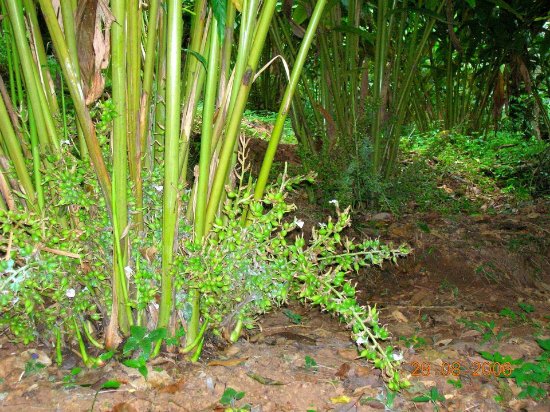 Cardamom is known as ‘Queen of Spices’

  High Export potential

  Major cardamom producers in India 
     Kerala – 70% 
     Karnataka – 20% 
     Tamil Nadu – 10% 

  Cultivates  above 900-1200 m

 Domestic Price/Kg-  Rs. 2000/-

  Idukki district is the major cardamom-producing area       	in Kerala.

 Udumbanchola , Peermedu  and Devikulam Taluk  -          	Cardamom    Cardamom Hill Reserve (CHR) of Idukki district.
Other pantation crops: Tea, black pepper, rubber, coffee, ginger, turmeric, nutmeg etc.
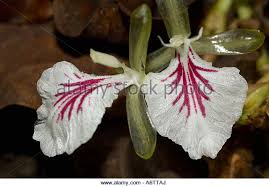 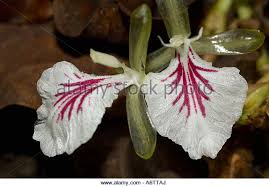 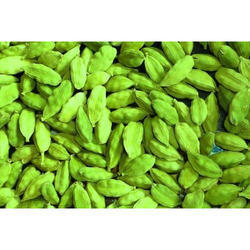 4
[Speaker Notes: Coming to cardamom, it known as Queen of Spices. It is a high value spice crop & having very good export potential. In India cardamom is cultivating in western ghat regions of Ker ,Kar& TN.
 In Kerala, cardamom is cultivating in Peerumedu, udumbanchola & some parts of Devikulam taluk. As it grows well above 900 -1200m , major cardamom plantations are located in eastern side of Idukki district.]
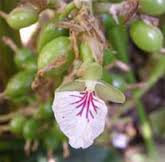 Production Statistics
Total area of cardamom cultivation in India: 69,870Ha 

Area of cultivation in Kerala: 39,680 Ha 

Total Production : 23,890 tonnes 

Exported Quantity 2016-17 : 3,850 tonnes ( Rs.42,150 Lakh)

Export potential: Saudi Arabia, U.A.E., Kuwait, USA, Japan, Canada
Definition
Pesticide is defined as any substance intended for preventing,  destroying, attracting, repelling or controlling pests including unwanted species of plants or animals during the production, storage, transportation, distribution or processing of food, agricultural commodities or animal feed, or which may be administered to animals for the control of ecto-parasites.

 	Pesticides include insecticides, fungicides, herbicides, nematicides etc.
.
6
[Speaker Notes: In early stages,]
History of pesticides
Materials of natural origin:  Plant materials, animal manures, dry ashes, soot, urine, sea water, soap, turpentine, etc.- Organic agriculture

Inorganic compounds: Paris Green, Bordeaux mixture, Borax  etc.

Synthetic organic pesticides: DDT, HCH, Endosulfan etc.
7
[Speaker Notes: Tobacco extract, garlic paste etc/ cattle urine spary/   Based on chemical structure pesticides are classified into]
Zone A 
 Peerumedu taluk excluding Kokkayar & Peruvanthanam villages, Chakkupallam, Ayyappankovil and Vandenmedu villages of Udumbanchola, which come about 34% of Cardamom Hill Reserve (CHR). 

Zone B
 Chathurangappara, Rajakkad, Santhanpara, Pampadumpara, Parathode, Udumbanchola villages of UdumbancholaTaluk,  which covers 43% of CHR. 

 Rest of the cardamom growing area including kanniyalam tract in low lying area are come under zone C.
Classification of PesticidesChemical structure/ Mode of action
Organochlorines: DDT, Lindane, Aldrin, Endrin, Dieldrin,  Endosulphan etc.

 Organophosphates:  Dimethoate, Phorate, Monocrotophos, Triazophos, Chlorpyriphos, Quinalphos etc.

 Carbamates: Carbaryl, Carbofuran, Methomyl, Pirimicarb etc.

Synthetic Pyrethroids: Lambda Cyhalothrin, Cypermethrin, Fenvalerate, Deltamethrin, Fenpopathrin  etc.

Neonicotinoides: Imidacloprid, Acetamiprid etc.
 
Phenyl pyrazoles: Fipronil

Benzoyl ureas: Triflumuron, Chlorfluazuron, Novaluron etc.
9
[Speaker Notes: DDT is the 1st synthetic organic pesticide. Initially it has been used in healthcare sector and then to agricultural purpose. Due to high mammalian toxicity and environmental persistence most of the OC either banned or restricted for use in agriculture.
 OP are most versatile group of pesticides including aliphatic & alicyclic compounds. They are highly effective and requires relatively less quantity/unit area.
Carbamates are much toxic  chemicals. Mode of action of OP and carbamates are similar ie, inhibits acetyl choline esterase.
SPs have rapid knock-down action and low mammalian toxicity and environmental persistence.]
WHO  Classification of the Insecticides-
Major Pests of cardamom plantation
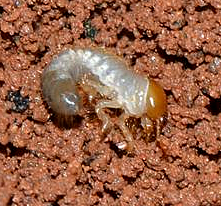 Root grub
Nursery pests
	Root grub, Shoot borer, Shoot fly 

Plantation pests
	Cardamom thrips, shoot / panicle / capsule borer, root grub, root knot nematodes, cardamom white fly and hairy caterpillars.
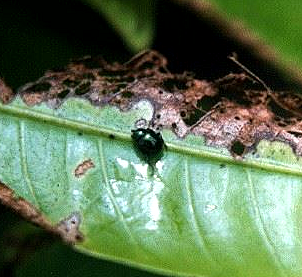 Root grub Beetle
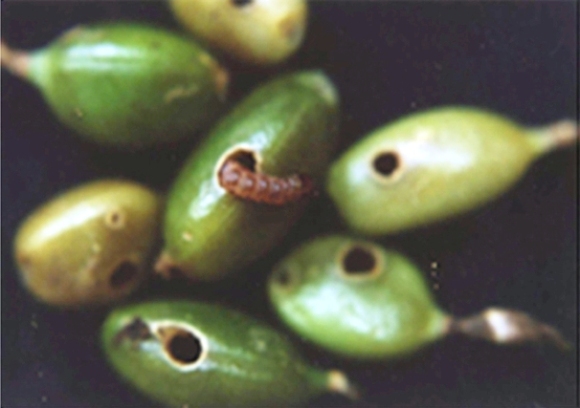 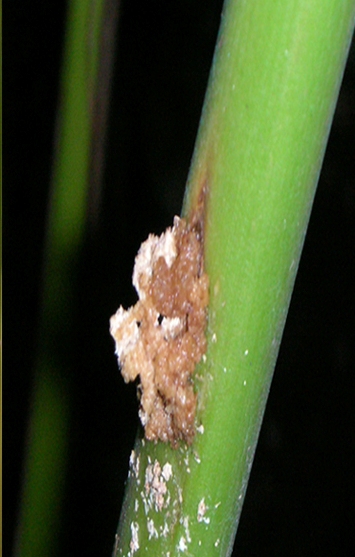 Capsule borer
Shoot borer
11
[Speaker Notes: Since cardamom is cultivating under forest shade, it is being attacked by a lot of insect pests from nursery stage.]
Pesticides available in market for the use of pest & disease control in cardamom plantation
[Speaker Notes: 30 compounds]
Spray schedule of Quinalphos
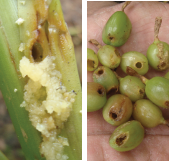 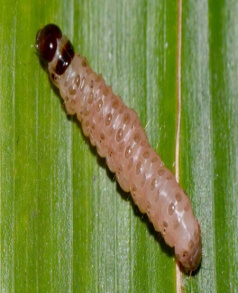 Thrips  - March to May & August to September
shoot/panicle/capsule borer- January-February, September-October

Broad spectrum systemic pesticide.                                   
Quinalphos  : Foliar spary (@0.025%


                                                            Thrips
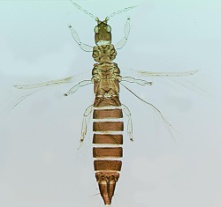 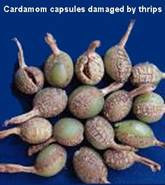 13
[Speaker Notes: Thrips feed on immature capsules and resulted in malformed capsules and thus affect export potential.
 Similarly -Shoot borer feeds shoot/Panicle/capsules and damages the crop.
For controlling these pest quinalphos is sprayed during March-may/ August –sept,]
mapS
OBJECTIVES
1. Monitoring of pesticide residues in ground water bodies located in cardamom plantations and study the soil physical and hydraulic properties of that locations.
2. Conduct unsaturated soil column studies under controlled and field conditions using lysimeter to study the mobility of different classes of  pesticides through the soil and confirmation of the findings by isotope technology.
3.Mathematical modeling of solute (pesticide) transport in ground water can be  developed based on the soil physico- chemical properties and solute transport.
Zone A 
 Peerumedu taluk excluding Kokkayar & Peruvanthanam villages, Chakkupallam, Ayyappankovil and Vandenmedu villages of Udumbanchola, which come about 34% of Cardamom Hill Reserve (CHR). 

Zone B
 Chathurangappara, Rajakkad, Santhanpara, Pampadumpara, Parathode, Udumbanchola villages of UdumbancholaTaluk,  which covers 43% of CHR. 

 Rest of the cardamom growing area including kanniyelam tract in low lying area are come under zone C.
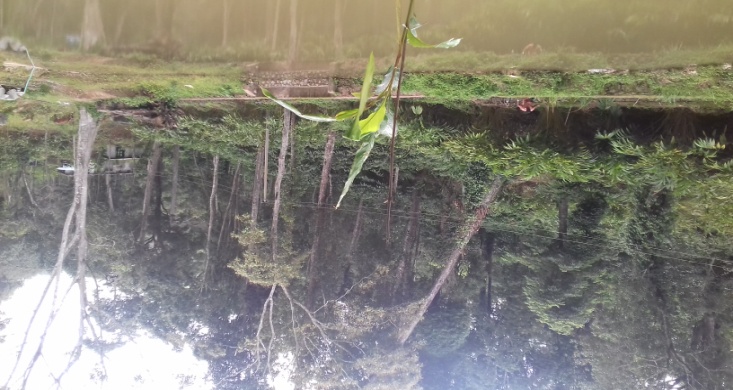 OBJECTIVE-1
Temporospatial changes in water quality and residues of agro-chemicals which may pollutes ground water sources in CHR.
[Speaker Notes: Spacial distribution of pollutants-  Hurdles in the PDS study. Identification of  cardamom plantation- no owners- source identification
Spices baord development wing offices in Idukki helped us.
Idukki-prestine water souces-ariculral pollutants. No major industries.]
Major data being collected
Water quality data  of open wells, bore wells and streams located in cardamom hill reserve  for
 pH, EC, TDS, turbidity, Total Hardness, Calcium content, magnesium content, Total Alkalinity, carbonates, bicarbonate, chloride, nitrate-N,  and sulphate content.

Pesticide residues of following molecules:
Organochlorines 
 α-BHC,Heptachlor,α- Chlordane,Endrin,4,4’- DDT,γ- BHC,Aldrin,Endosulfan-1,4,4’- DDD, Endosulfan sulfate, Β- BHC,Heptachlor epoxide,4,4’- DDE, Endosulfan-II, Methoxychlor, δ- BHC,γ- Chlordane,Dieldrin,Endrin aldehyde, &Endrin ketone  in GC- ECD 
Organophosphates
Malathion , Chlorpyrifos  , Quinalphos , Phenthoate , Ethion , Acephate  and Omethoate  in GC -FPD   
Synthetic Pyrethroids: Lambda-cyhalothrin, bifenthrin- GC -ECD    
        

         10% of the samples detected with residue  are confirmed the results in gas chromatograph using LC-MSMS.
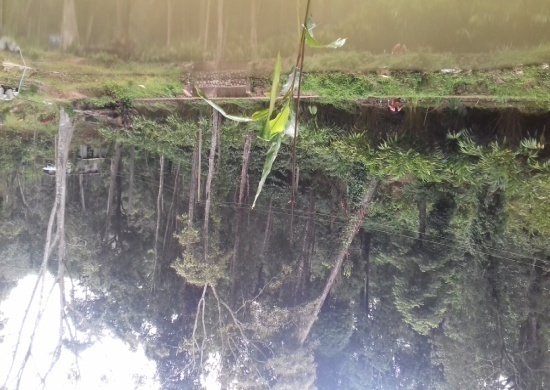 WORK PLAN AND ACTIVITY
Sampling locations were identified from cardamom cultivating area of CHR
Altogether 25 open wells, 11 bore wells and 14streams have been identified for periodical monitoring. 
 Apart from above sources, water samples were collected randomly  from 150 water sources  in CHR.
 Samples were analysed for physico-chemical and pesticide residues.
Data generated were compiled.
Residue detected samples are being undergone confirmation analysis using GCMS/LCMS.
ANALYTICAL  RESULTS
Physico-Chemical parameters of open well samples
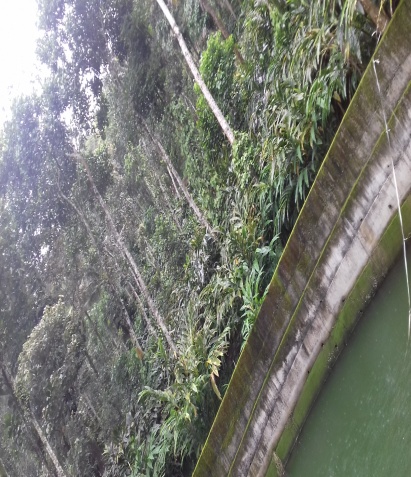 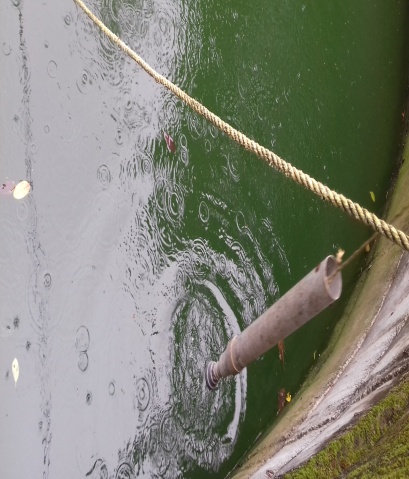 Physico –chemical parameters of the samples collected during October
Physico –chemical parameters of the samples collected during December
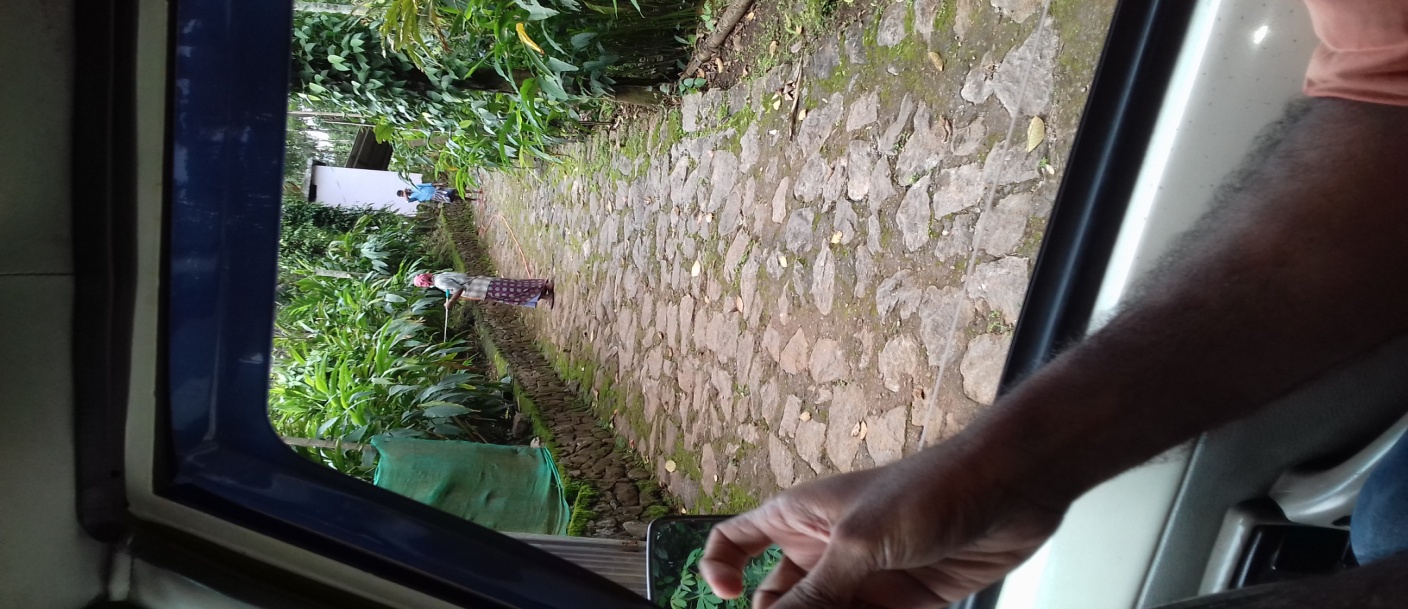 PESTICIDE SPRY IN CARDAMOM PLANTATION
Physico-chemical characteristics of Bore well samples
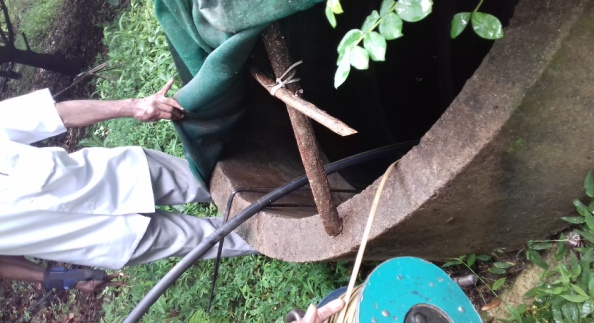 OPEN WELL SAMPLING
Physico-chemical characteristics of stream samples (August)
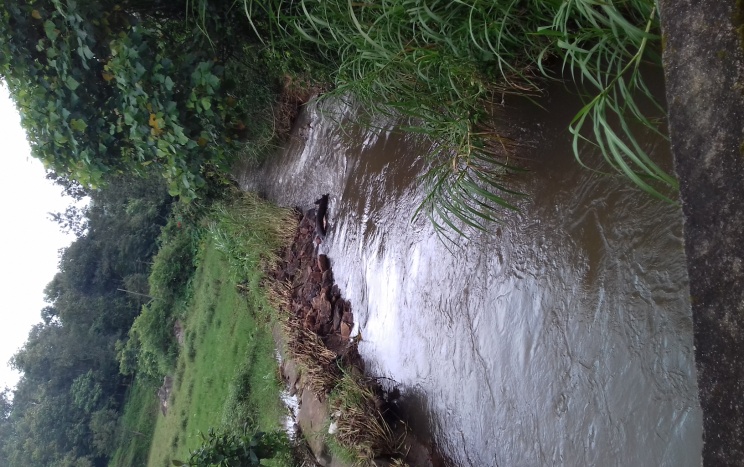 Physico-chemical characteristics of stream samples (October )
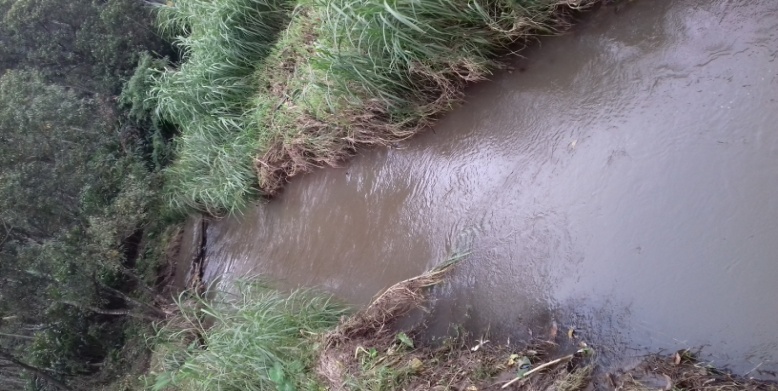 Physico-chemical characteristics of stream samples (December)
Statistical Analysis of pH of different water sources
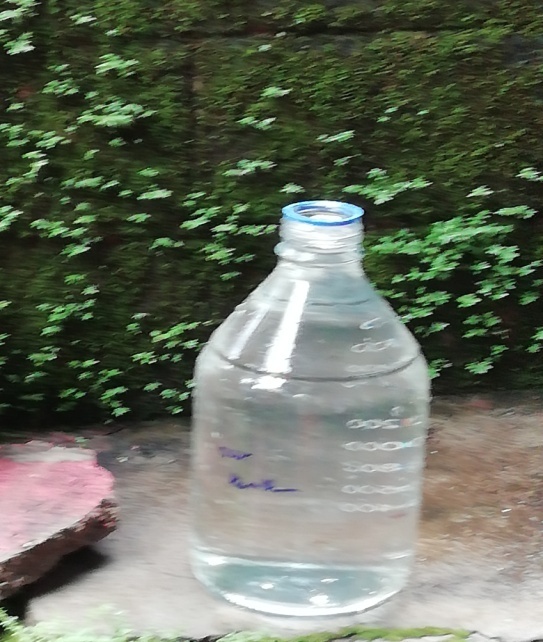 Correlations were not obtained in pH value of various water sources
Statistical Analysis of  Total Dissolved Solids of different water sources
Statistical Analysis of Nitrate-N content of different water sources
Liquid-liquid extraction method used for the extraction of pesticide residues from water samples at ng/L level.
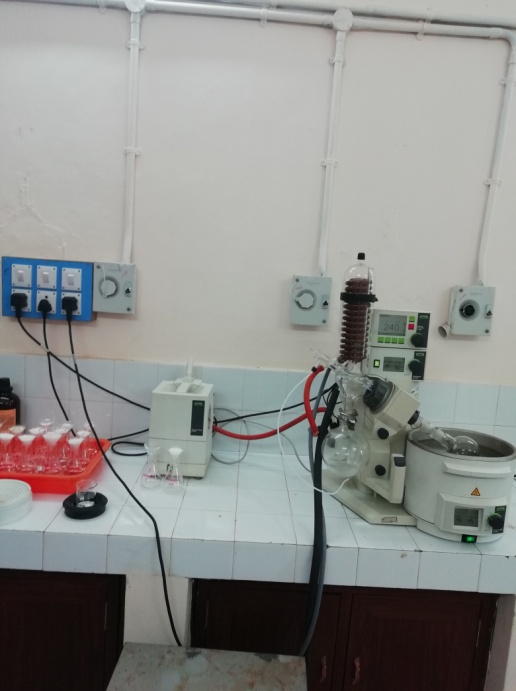 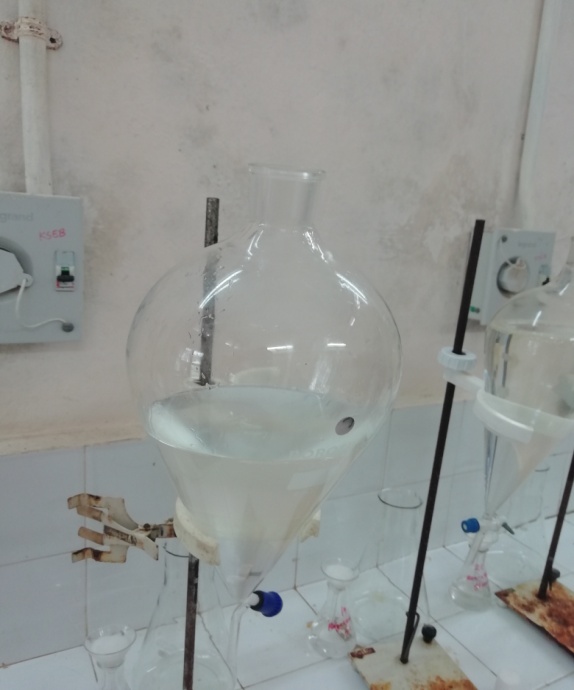 Water sample (1L) 
Liquid-liquid extraction
water +NaCl (100g) in 2L capacity separatory funnel
Extraction with solvent mixture
(Dichloromethane : Hexane ( 15:85 v/v) thrice
Concentrate on rotary vacuum evaporator to 2mL
GLC analysis (OC/OP/SP)(Detection limit = 10ng)
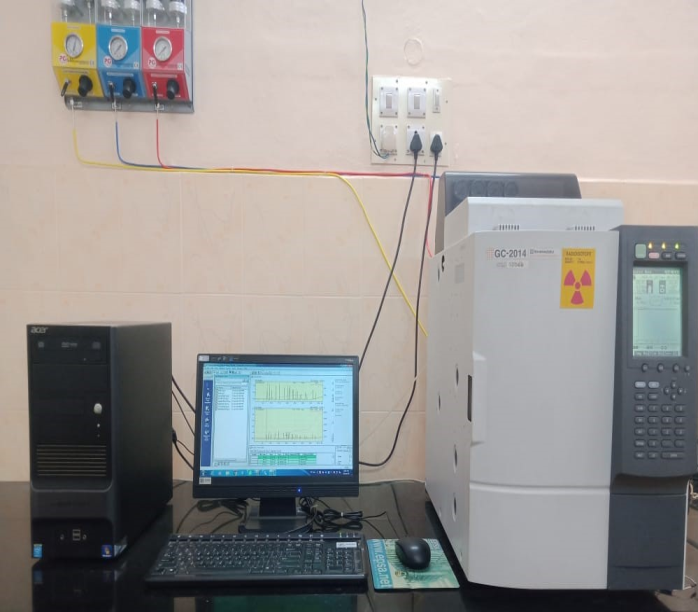 Name of organochlorine pesticides analysed
Name of organophosphate pesticides analysed
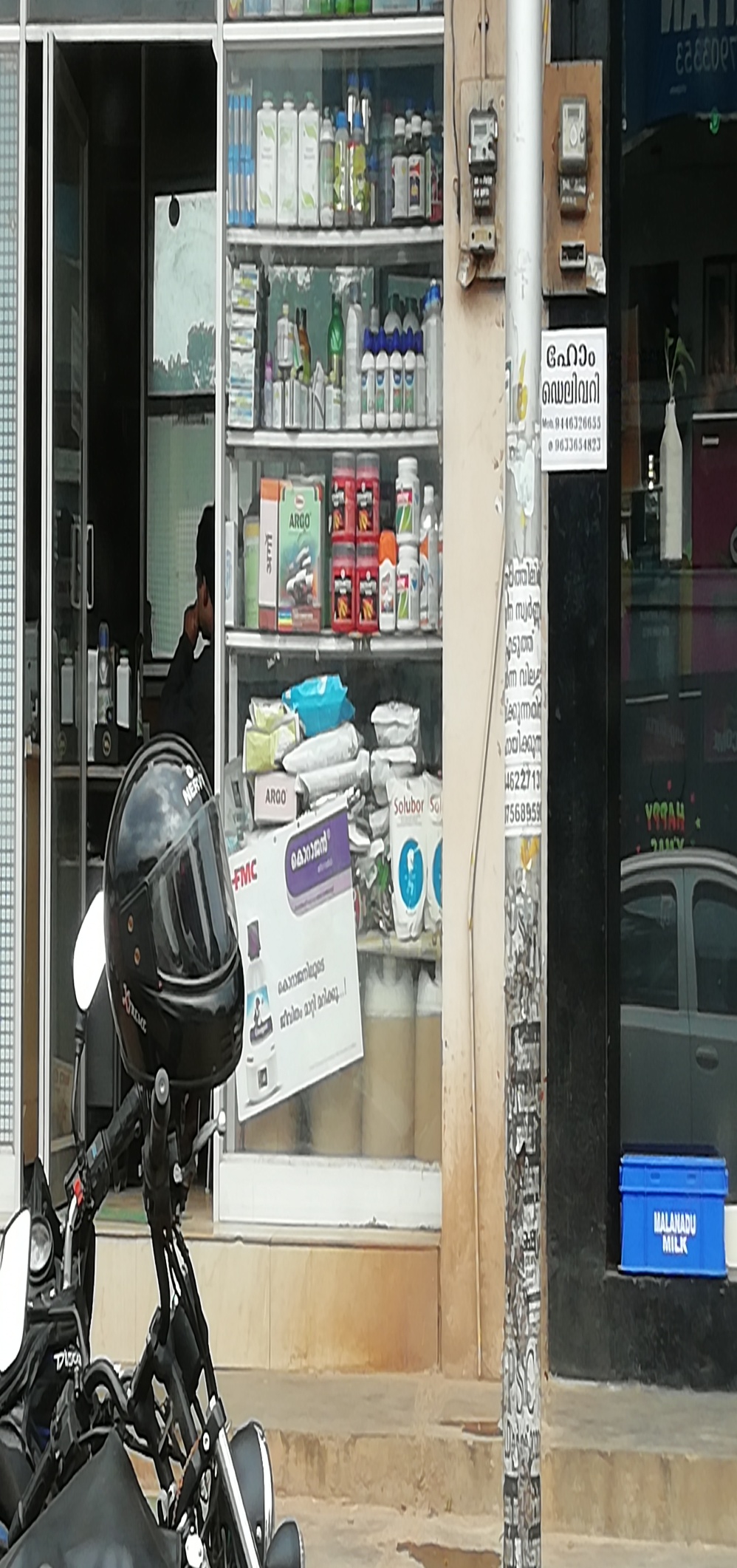 Agrochemical shop at Nedumkandam
Chromatogram of OP pesticides (CRM)
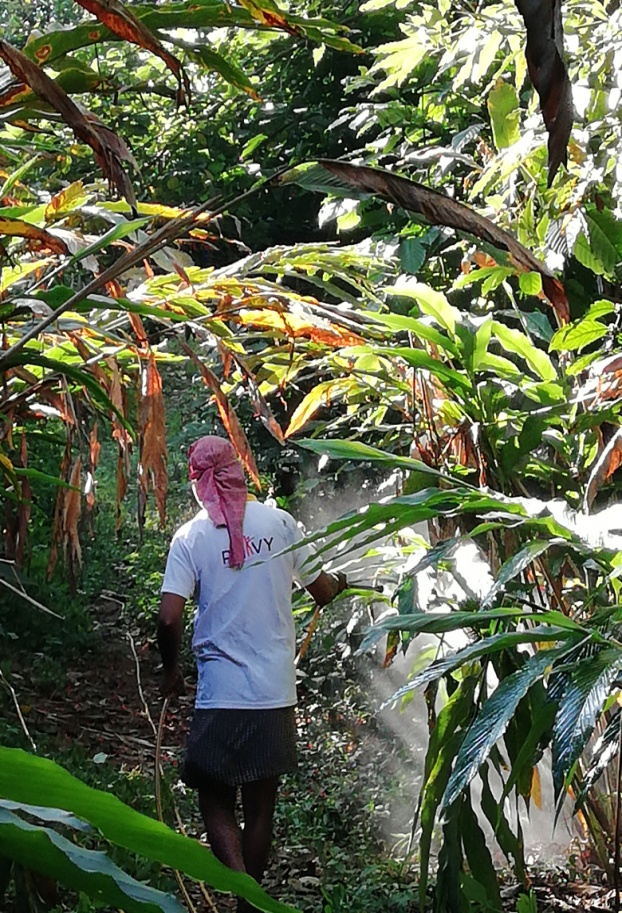 Open well- Confirmation in LCMS needed
Chromatogram of samples from Stream
Chromatogram of OC std
OC pesticides detected- Confirmation in GCMS required
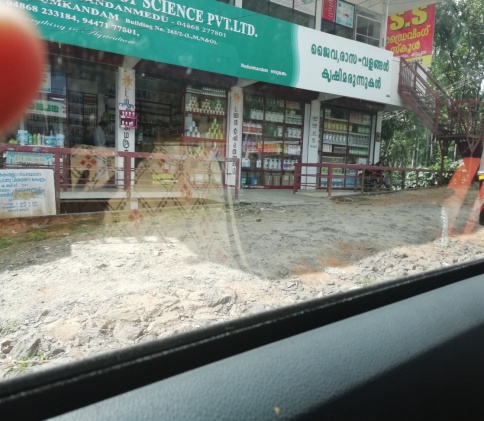 ANALYTICAL RESULTS OF IN LCMSMS
Data analysis and results of field/laboratory investigations and computer simulations etc.
List of pesticides confirmed by LCMSMSAltogether 60 pesticide molecules extensively used for spice cultivation have been analysed based on abundance of two major ions
Pesticide residue detected in open well by LCMSMS
Pesticide residue detected in bore well by LCMSMS
Pesticide residue detected in Streams by LCMSMS
Chromatogram of pesticide stds in LCMSMS
Chromatogram of pesticide stds in LCMSMS
Chromatogram of stream detected with Fenpropathrin
Chromatogram of OW detected with Metalaxyl
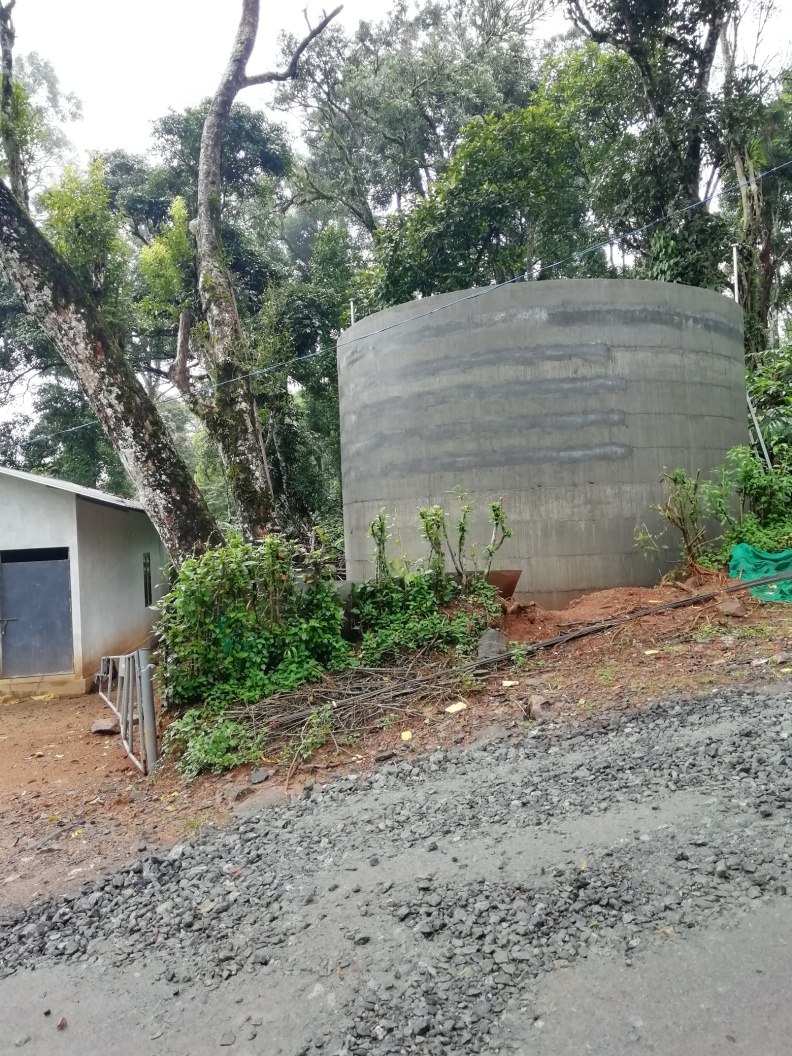 Chromatogram of OW detected with Phenthoate
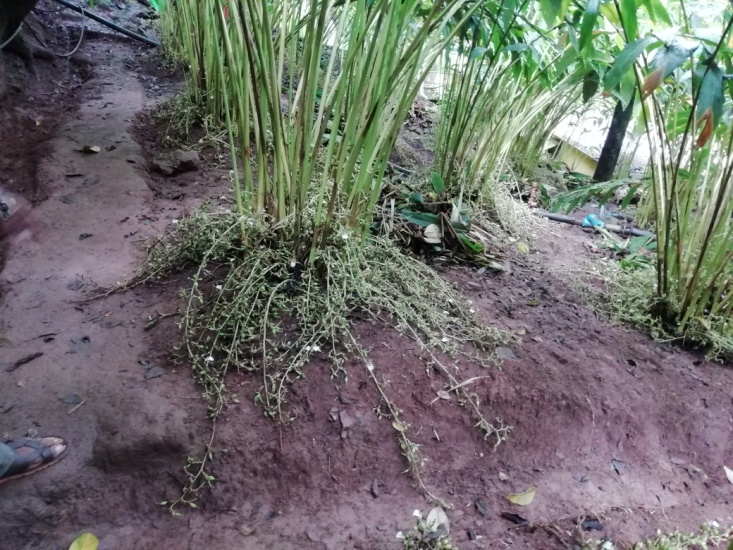 Objective -2
Conduct unsaturated soil column studies under controlled and field conditions using lysimeter to study the mobility of different classes of  pesticides through the soil
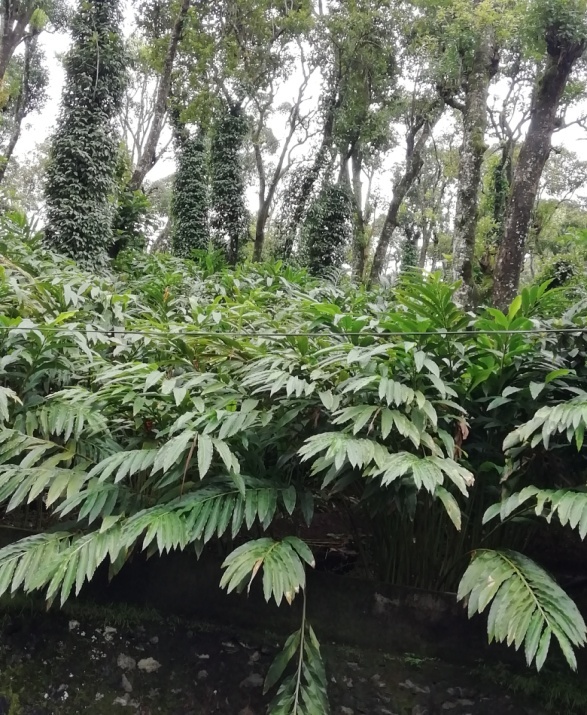 Soil Lysimeter (inverted position)
Installation site                                Installation  of lysimeter
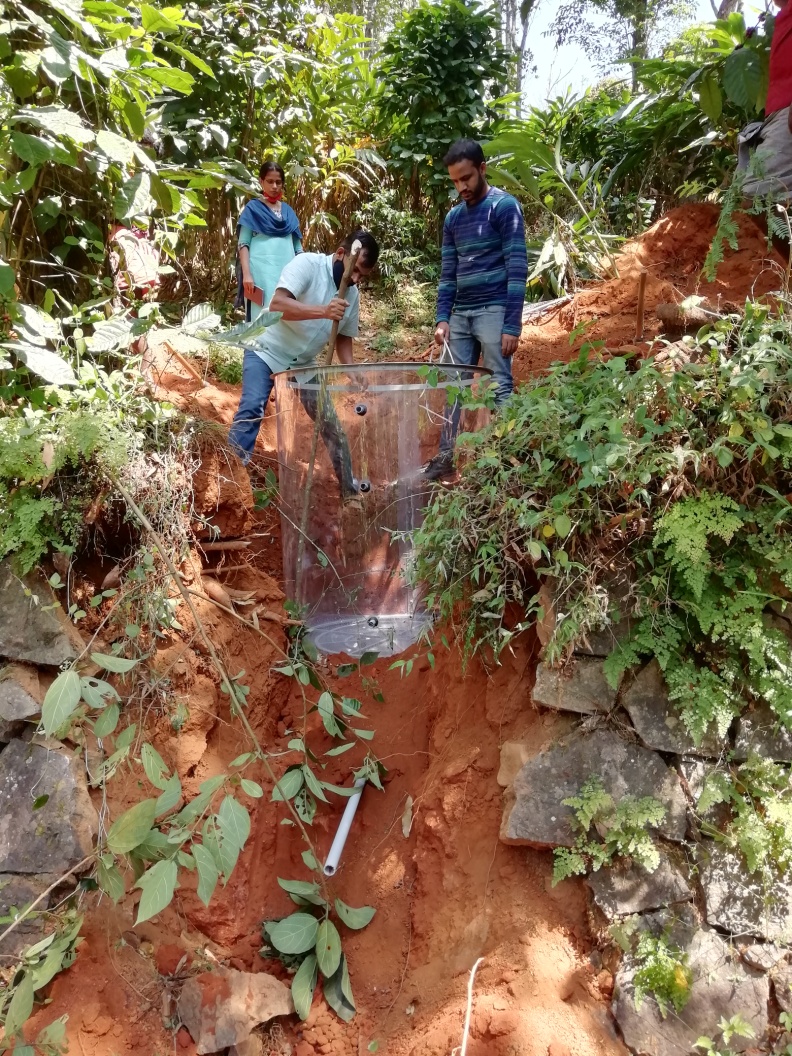 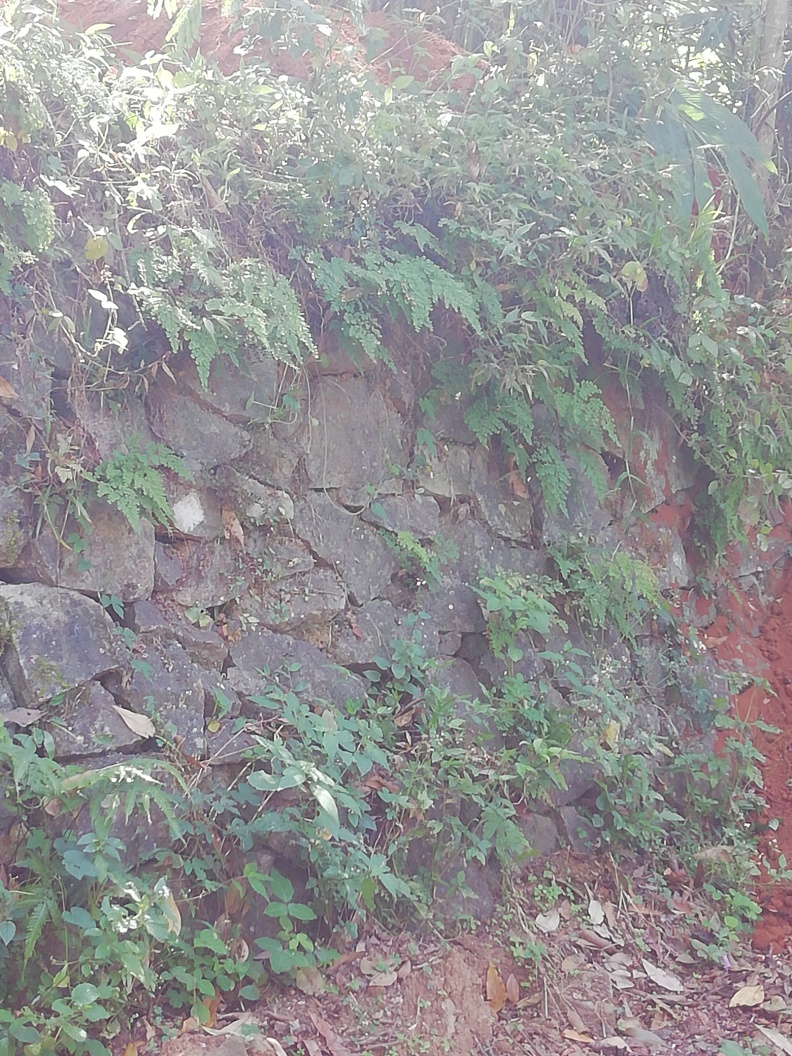 Soil Lysimeter-filling
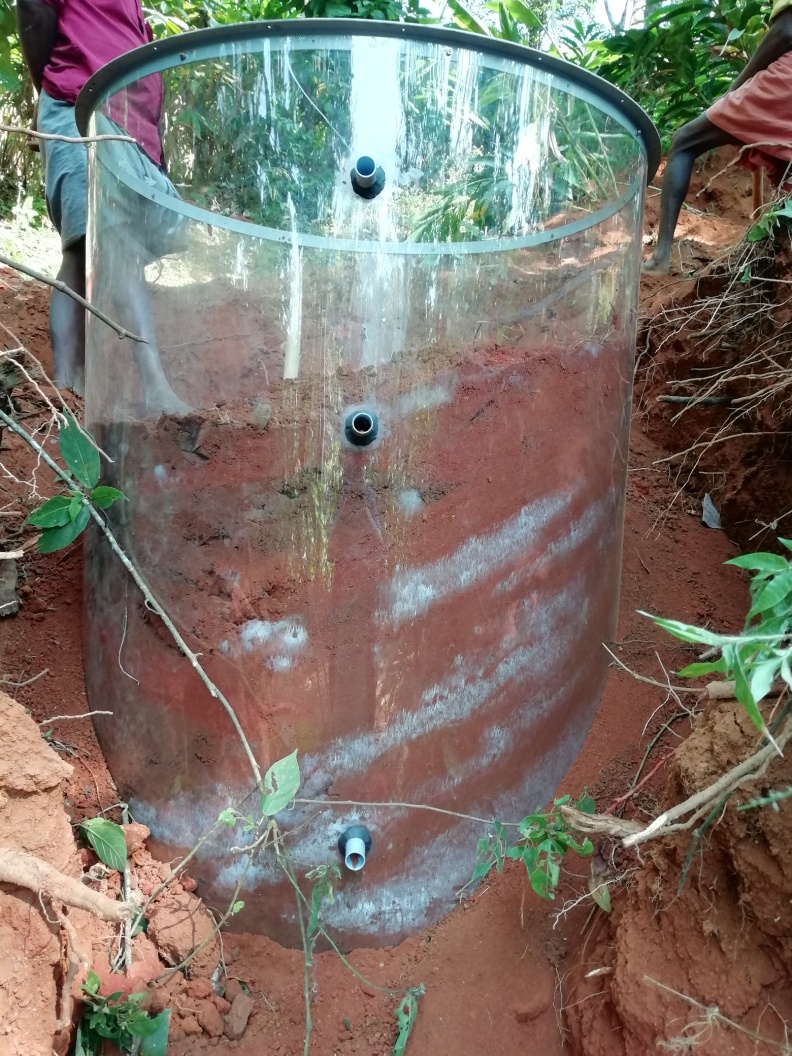 Planting cardamom plant
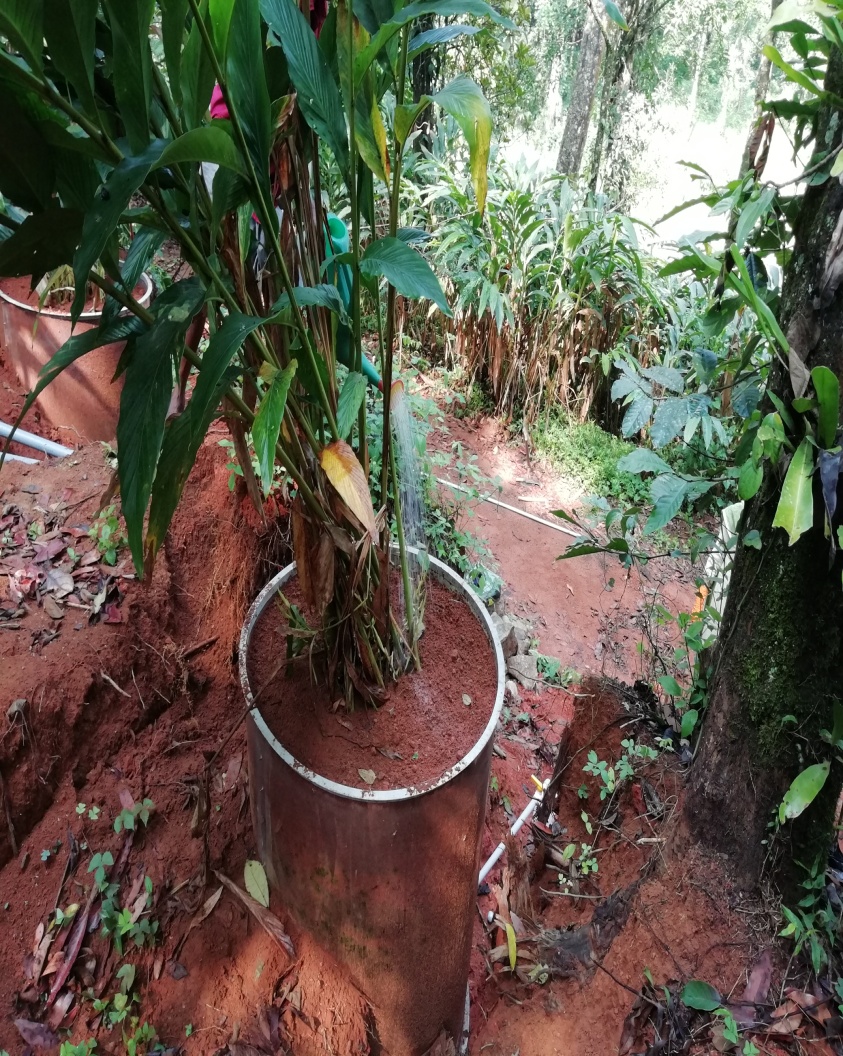 Preparation  & application of pesticide solution
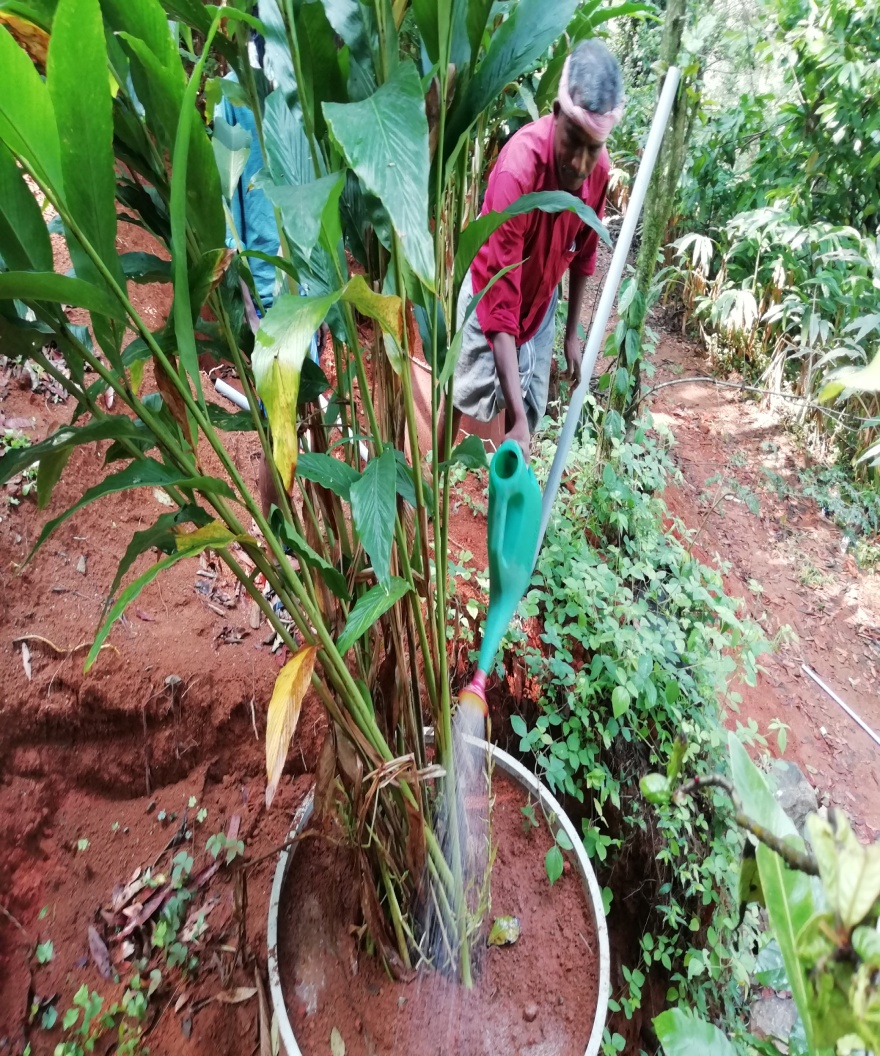 Collection of leachate
List of pesticides under investigation
Financial progress (2020 July-December)